PERSONAL GROWTH PLAN
Isidro Hernanz Cabilla
Vancover July 2017
TARGET
TO IDENTIFY A COLLECTION OF INDICATORS TO EVALUATE THE PERFORMANCE OF THE LEARNING PROCESS
Pisa report
Early school leavers index
Education budget: comparison
CONCLUSION: A CHANGE IS NEEDED
LEARNING PERFORMANCE INDICATORS
WHY DO WE NEED INDICATORS?
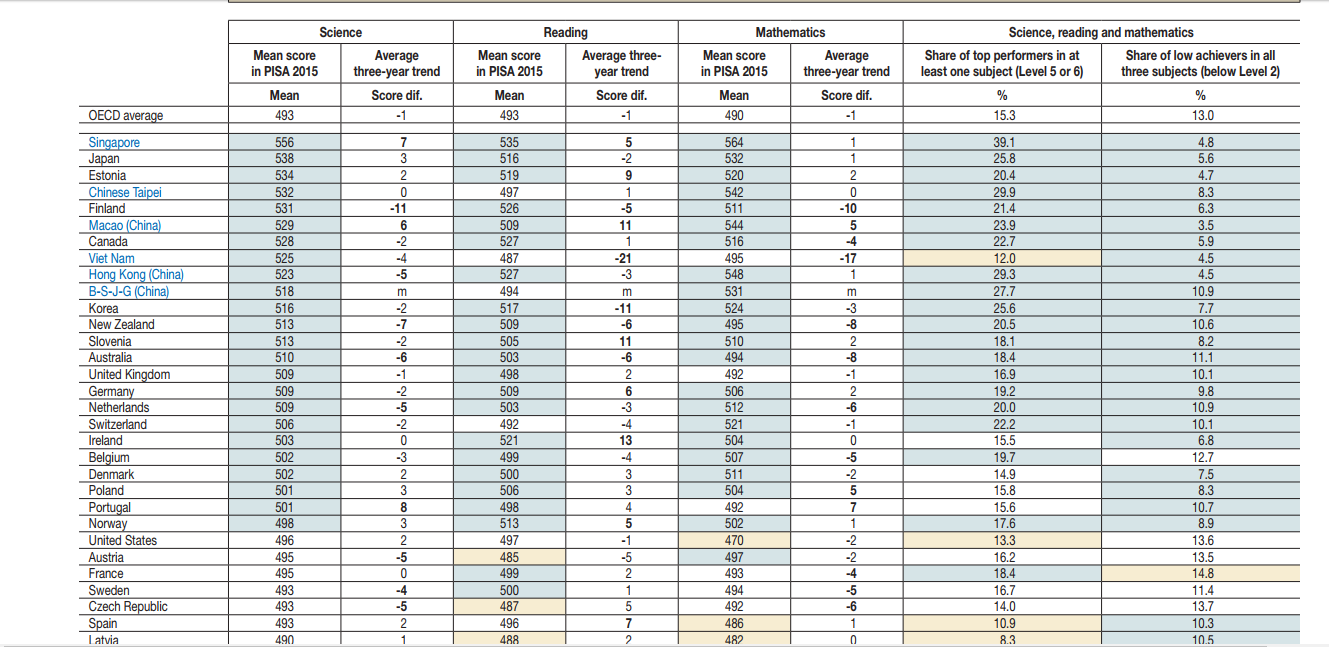 PISA RESULTS
SOURCE: PISA REPORT
Spain:     20% (*)
Canada: 12% (**)
EARLY SCHOOL LEAVERS INDEX
SOURCES:
(*) EUROSTAT
(**) BLUEWATER DISTRIC SCHOOL BOARD
Spain:     6% GDP(*)
Canada: 5.3% GDP(**)
PUBLIC SPENDING IN EDUCATION
SOURCES:
(*) OCDE
(**) WORLD BANK
Traditional approach: focus on contents
New approach: focus on competencies. Example: PBL
CHANGE IN METHODOLOGY
WHY DO WE NEED INDICATORS?
How do we kwow whether or not the change works?
We need achievement indicators
ACHIEVEMENT INDICATORS
WHY DO WE NEED INDICATORS?
Any concept that can be quantified and is meaningful into the learning process
WHAT IS AN ACHIEVEMENT INDICATOR?
SO WHAT?
Achievement indicators must be:
Complete
Quantifiable
Related to the developing competencies 
Objective
Classifiable
ACHIEVEMENT INDICATORS FEATURES
SO WHAT?
Example
COMMUNITY BUILDING INDICATORS
As a starting point, three groups of indicators:
1. STATISTICS
1.1. Statistics from students regarding other students:
Number of physical offenses reported
Number of physical offenses confirmed
Number of verbal offenses reported
Number of verbal offenses confirmed
Number of bullying cases reported
Number of bullying cases confirmed
COMMUNITY BUILDING INDICATORS
As an important issue in the learning process, the social ambience of the school must be monitorized
1.2. Statistics from students regarding teachers:
Number of disrespectful attitudes reported
Number of disrespectful attitudes confirmed
1.3. Statistic from teachers regarding students:
Number of disrespectful attitudes reported
COMMUNITY BUILDING INDICATORS
As an important issue in the learning process, the social ambience of the school must be monitorized
2. SURVEYS
2.1. Surveys on students about themselves
2.2. Surveys on students about classmates
2.3. Surveys on students about their own teachers
2.4. Surveys on students about other student teachers
COMMUNITY BUILDING INDICATORS
As an important issue in the learning process, the social ambience of the school must be monitorized
3. SYLABUS
3.1 Percentage of the final mark dependant on the attitude or behaviour
COMMUNITY BUILDING INDICATORS
As an important issue in the learning process, the social ambience of the school must be monitorized
Enlarge the number of indicators available. The more indicators, the better analysis
Analyse the indicators in a rational way to get conclusions on what must be reviewed
Create a report of general performance in the basis of these indicators, correcting the influence of each one on the basis of the experience
Explore the posibility of using achievent indicators as a new assesment criteria for students
NEXT STEPS
This is only the starting point. Next steps would be…
Any questions?
THANKS!
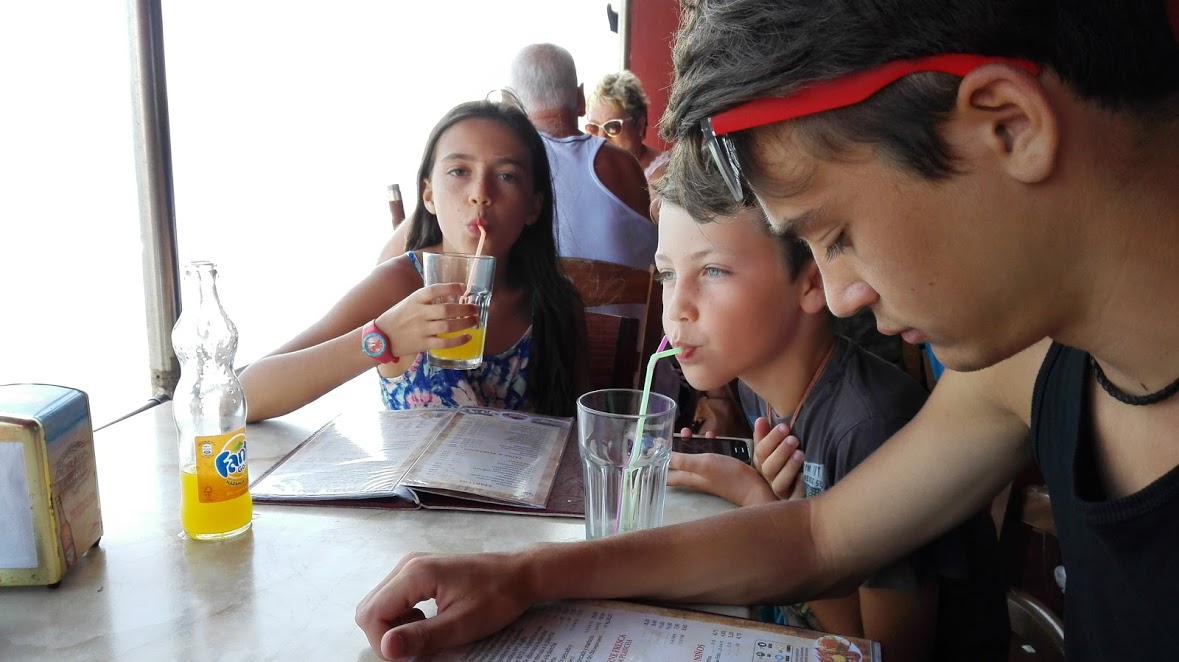 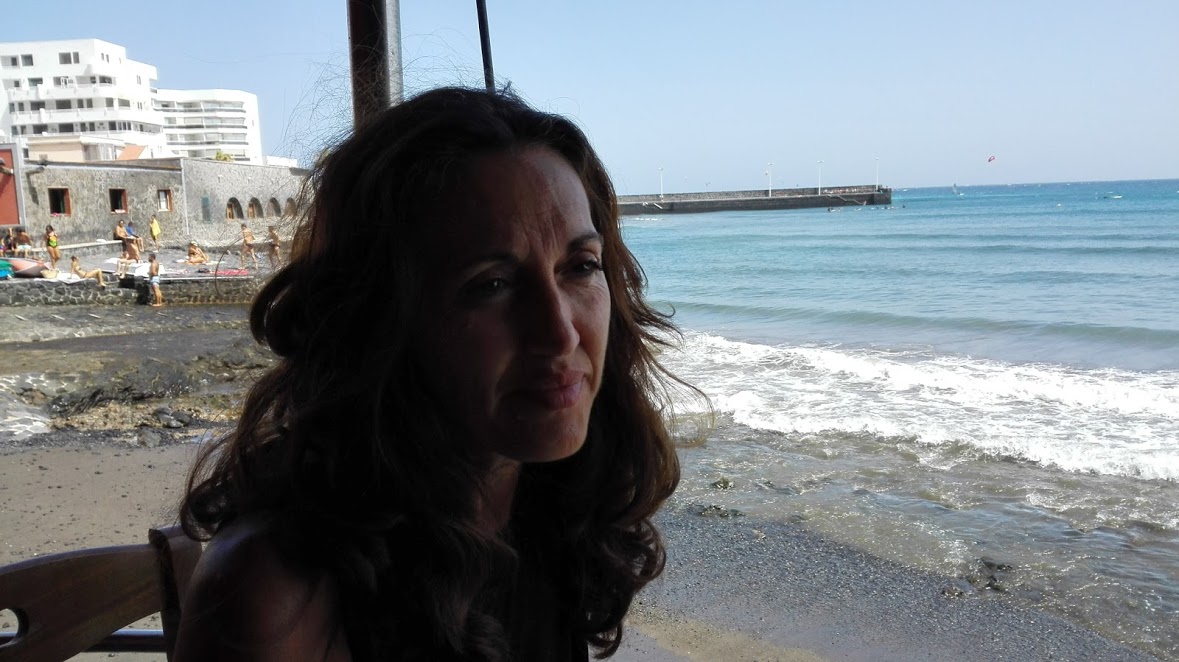 By the way… My family